An Excursion into Computational Geometry: 
	Voronoi Diagrams 
&
Delaunay Triangulations (2)
Carola Wenk
Voronoi Diagram(Dirichlet Tesselation)
How can we compute VD(P)?
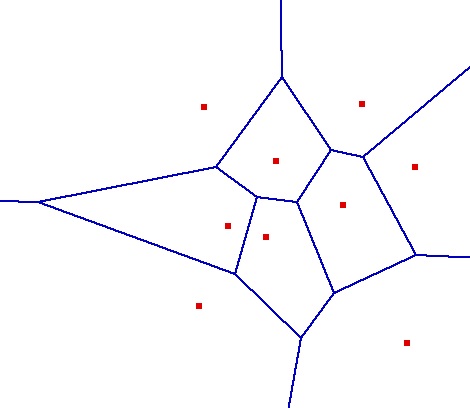 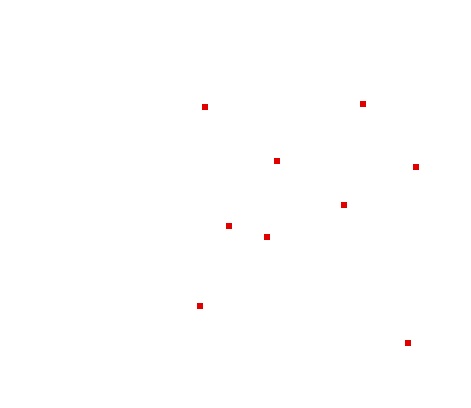 Voronoi Diagram Video:
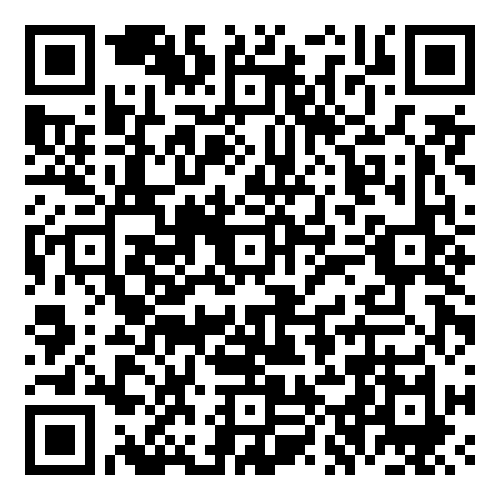 Voronoi Cells
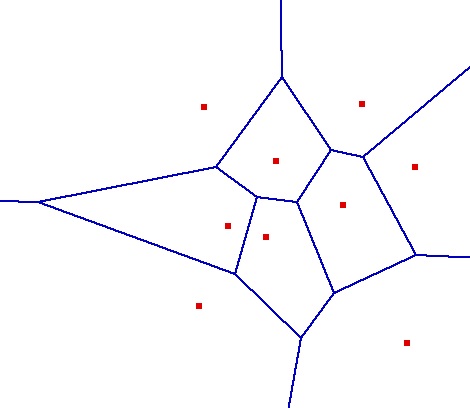 pj
pi
Triangulation
Triangulation
Dual Graph
Delaunay Triangulation
Let G be the plane graph for the Voronoi diagram VD(P) . Then the dual graph G* is called the Delaunay Triangulation DT(P).
Canonical straight-line embedding for DT(P):
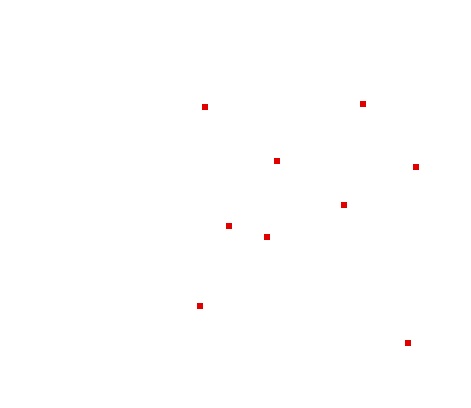 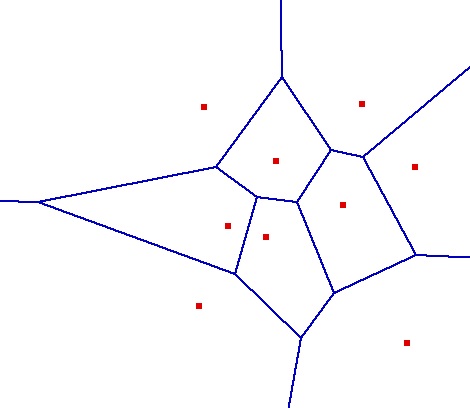 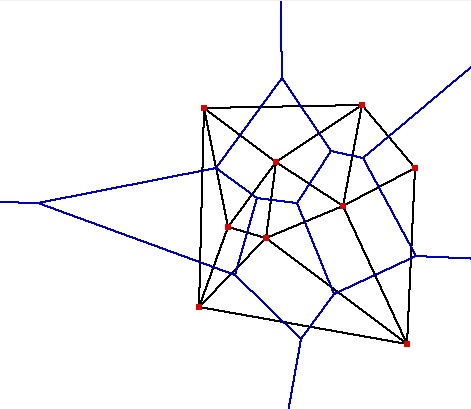 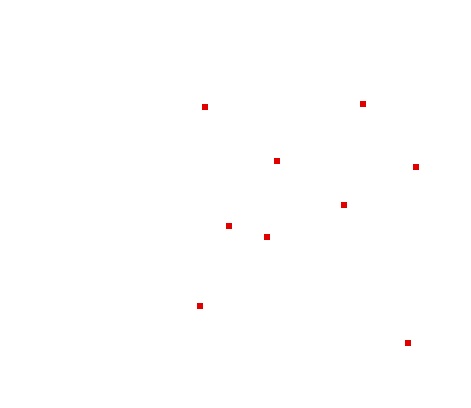 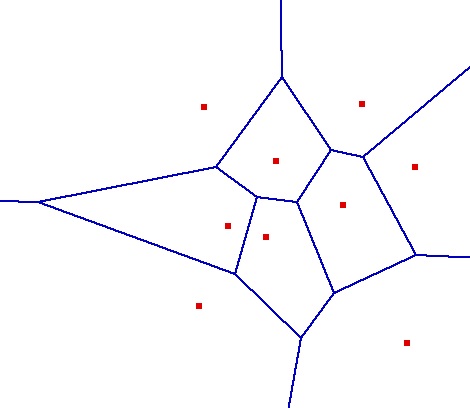 VD(P)
P
DT(P)
Delaunay Triangulation
Let G be the plane graph for the Voronoi diagram VD(P) . Then the dual graph G* is called the Delaunay Triangulation DT(P).
Canonical straight-line embedding for DT(P):
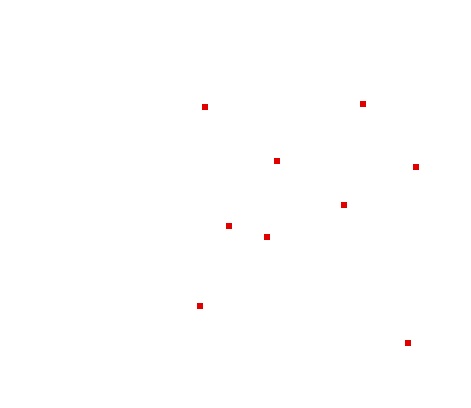 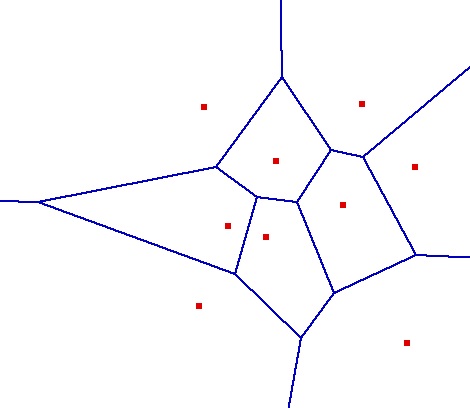 Does DT(P) always have to be a triangulation?
P
DT(P)
If P is in general position (no three points on a line, no four points on a circle) then every inner face of DT(P) is indeed a triangle.
DT(P) can be stored as an abstract graph, without geometric information. (No such obvious storing scheme for VD(P).)
Characterization I of DT(P)
Lemma: Let p,q,rP let D be the triangle they define. Then the following statements are equivalent:
 D belongs to DT(P)
 The circumcenter c of D is a vertex in VD(P)
 The circumcircle of D is empty (i.e., contains no other point of P)
Proof sketch: All follow directly from the definition of DT(P) in VD(P). By definition of VD(P), we know that p,q,r are c’s nearest neighbors.
Characterization I: Let T be a triangulation of P. Then T=DT(P)  The circumcircle of any triangle in T is empty.
non-empty circumcircle
pl
pj
pi
pk
Illegal Edges
Definition: Let pi , pj , pk , plP . Then pi pj is an illegal edge  pl  lies in the interior of the circle through pi , pj , pk  .
Lemma: Let pi , pj , pk , plP . Then pi pj is illegal  min ai < min a’i
pl
pj
pi
illegal edge
pk
1≤i≤6
1≤i≤6
pl
pl
pj
pj
a5
a’2
pi
edge flip
a’4
pi
a3
a1
a’5
a’6
a4
a2
s
a6
a’1
a’3
p
q
pk
pk
r
Theorem (Thales): Let a, b, p, q be four points on a circle, and let r be inside and let s be outside of the circle, such that p,q,r,s lie on the same side of the line through a, b. Then a,s,b < a,q,b  = a,p,b < a,r,b  So, a1 =  pj , pi , pl  <  pj , pk , pl = a’1 anda3 =  pl , pj , pi  <  pl , pk , pi = a’3 , etc.
b
a
Characterization II of DT(P)
Definition: A triangulation is called legal if it does not contain any illegal edges.
Characterization II: Let T be a triangulation of P. Then T=DT(P)  T is legal. 
Algorithm Legal_Triangulation(T):
Input: A triangulation T of a point set P
Output: A legal triangulation of P
while T contains an illegal edge pipj  do	//Flip pipj	Let pi, pj, pk, pl be the quadrilateral containing pipj	Remove pipj and add pkpl
return T

Runtime analysis:
In every iteration of the loop the angle vector of T (all angles in T sorted by increasing value) increases
With this one can show that a flipped edge never appears again
There are O(n2) edges, therefore the runtime is O(n2)
pl
pj
pi
pk
edge flip
pl
pi
pj
pk
Applications of DT
All nearest neighbors: Find for each pP its nearest neighbor qP; qp.

Empty circle property: p,qP are connected by an edge in DT(P)  there exists an empty circle passing through p and q.Proof: “”: For the Delaunay edge pq there must be a Voronoi edge. Center a circle through p and q at any point on the Voronoi edge, this circle must be empty. “”: If there is an empty circle through p and q, then its center c has to lie on the Voronoi edge because it is equidistant to p and q and there is no site closer to c.

Claim: In DT(P), every pP is adjacent to its nearest neighbors.Proof: Let qP be a nearest neighbor adjacent to p in DT(P). Thenthe circle centered at p with q on its boundary has to be empty, so the circle with diameter pq is empty and pq is a Delaunay edge.

Algorithm: Find all nearest neighbors in O(n) time: Check for each pP all points connected to p with a Delaunay edge. 
Minimum spanning tree: The edges of every Euclidean minimum spanning tree of P are a subset of the edges of DT(P).
p
q
q
p
Applications of DT
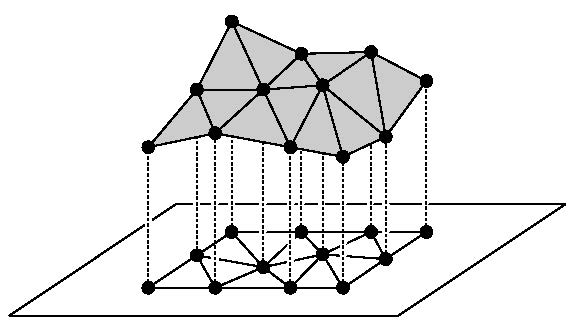 Terrain modeling:
Model a scanned terrain surface by interpolating the height using a piecewise linear function over R2.  


Angle-optimal triangulations give better approximations / interpolations since they avoid skinny triangles
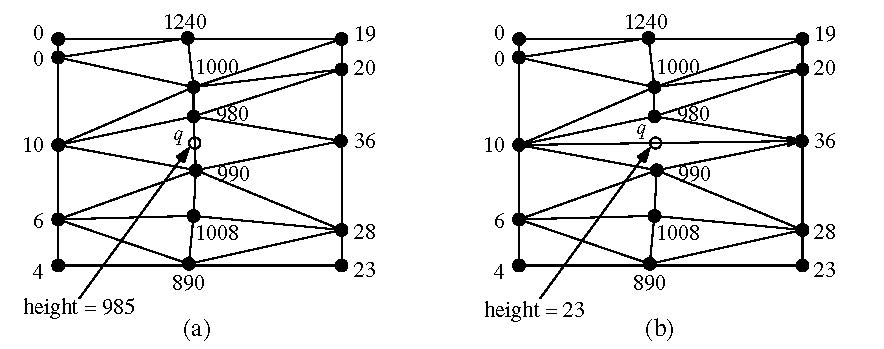 Randomized Incremental Construction of DT(P)
Start with a large triangle containing P. 

Insert points of P incrementally:
Find the containing triangle
Add new edges



Flip all illegal edges until every edge is legal.
Goal: Expected runtime O(n log n)
Randomized Incremental Construction of DT(P)
Goal: Expected runtime O(n log n)
p
p
An edge can become illegal only if one of its incident triangles changes.
Check only edges of new triangles.
Every new edge created is incident to p.
Every old edge is legal.
Every new edge is legal (since it has been created from flipping a previously illegal edge).
flip
p
p
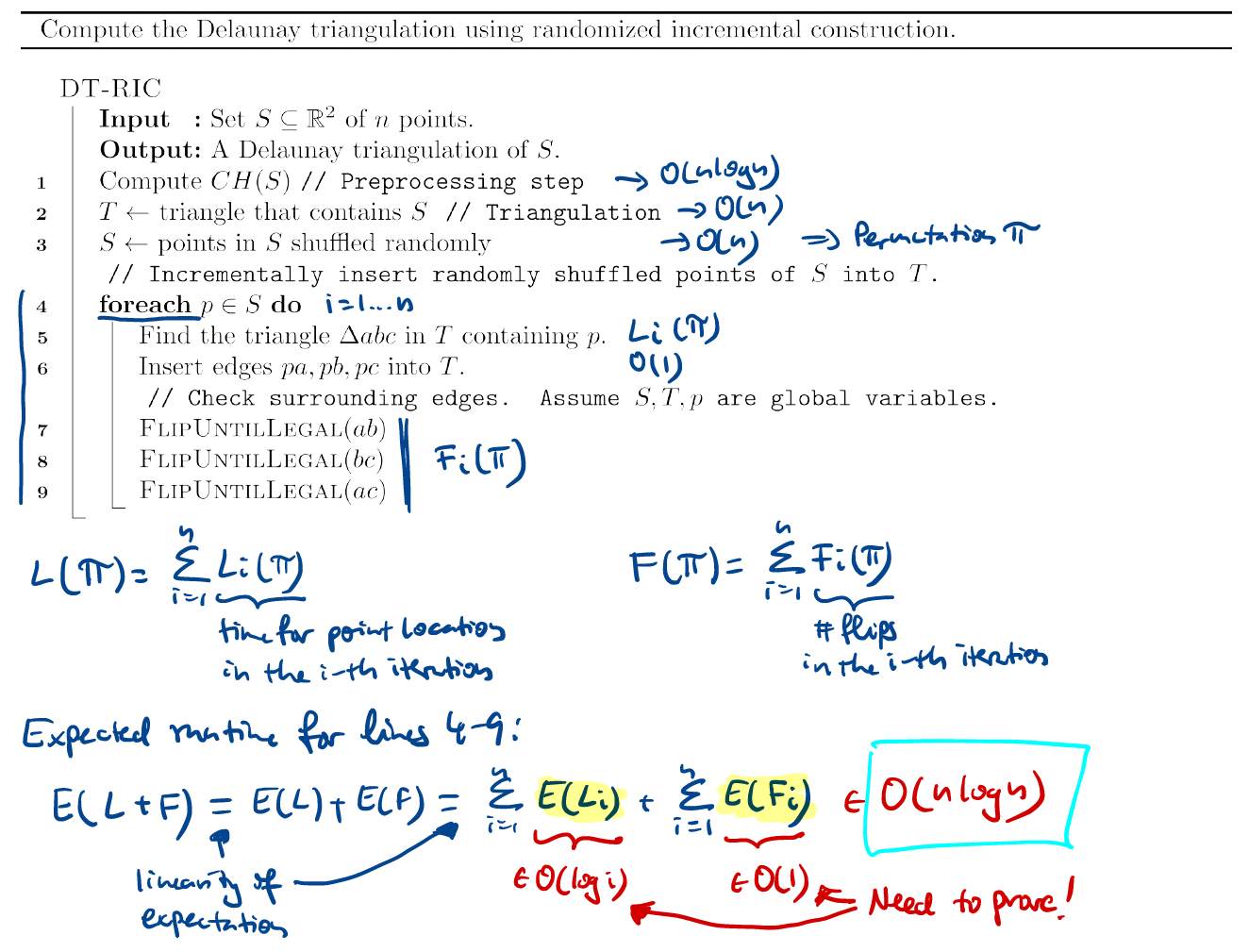